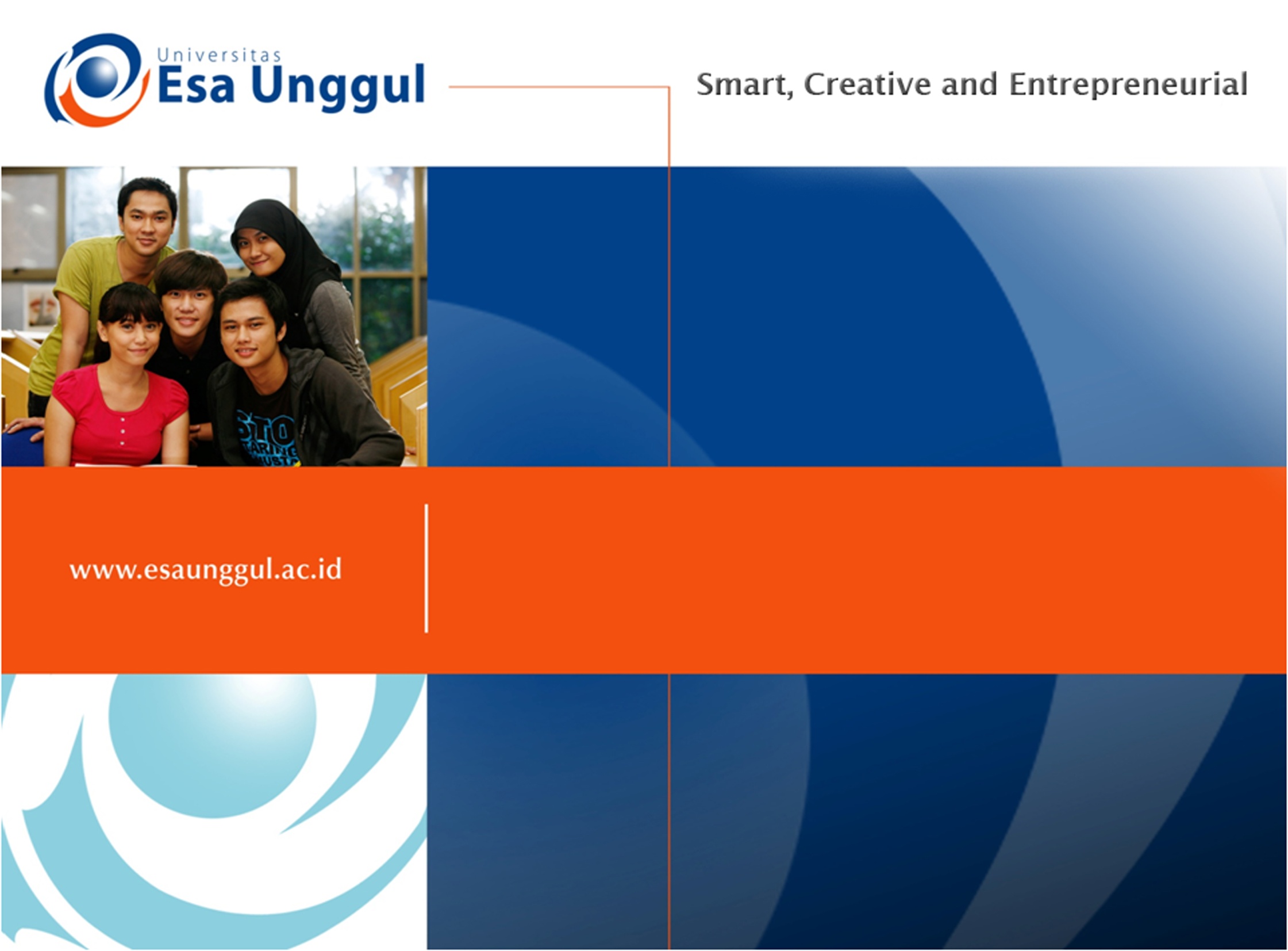 ENGLISH PHONETICS AND PHONOLOGY
SESSION 6
RIKA MUTIARA, S.Pd., M.Hum.
PENDIDIKAN BAHASA INGGRIS, FKIP
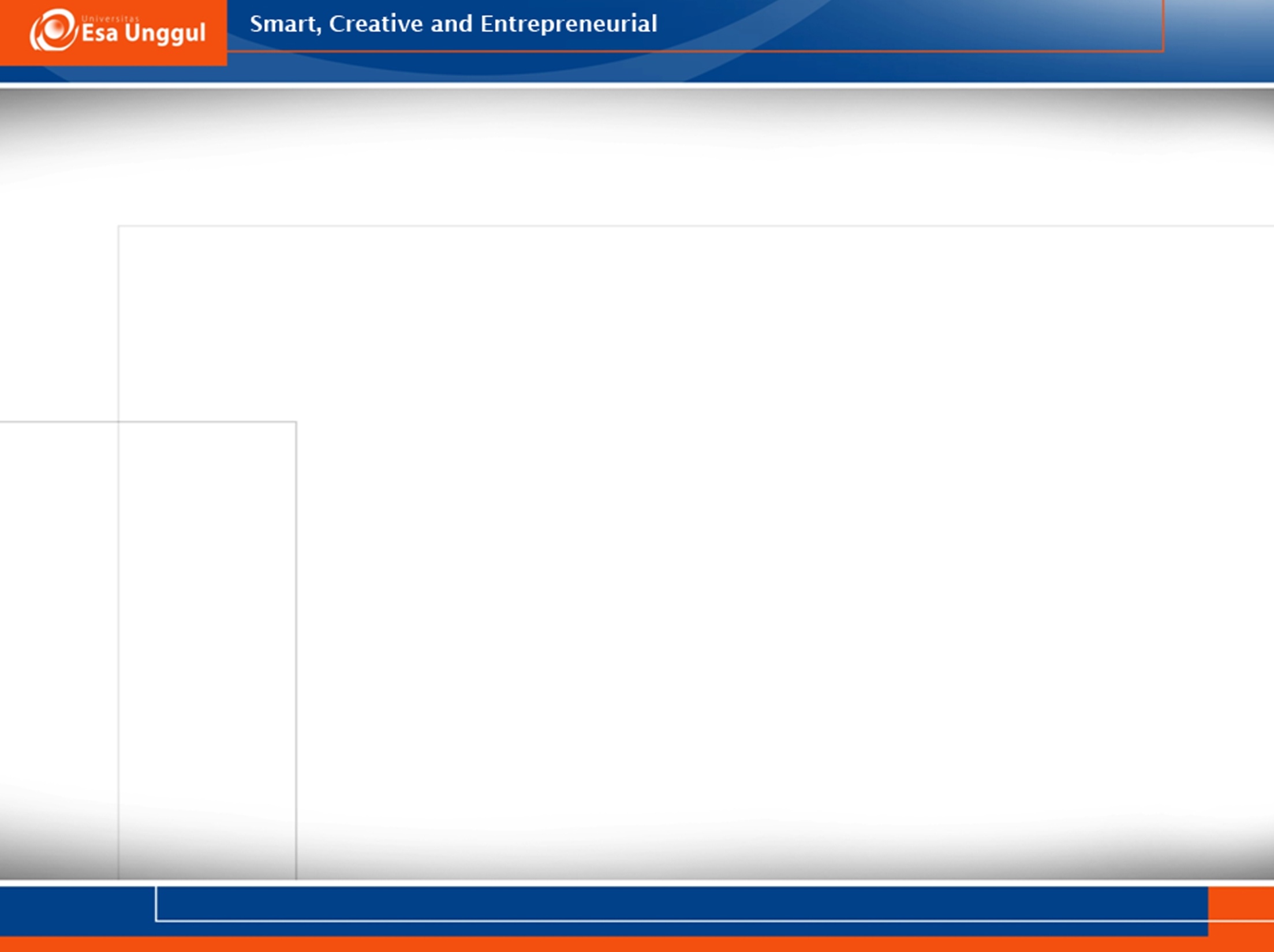 Learning Outcomes
Students are able to develop phonemic transcription.
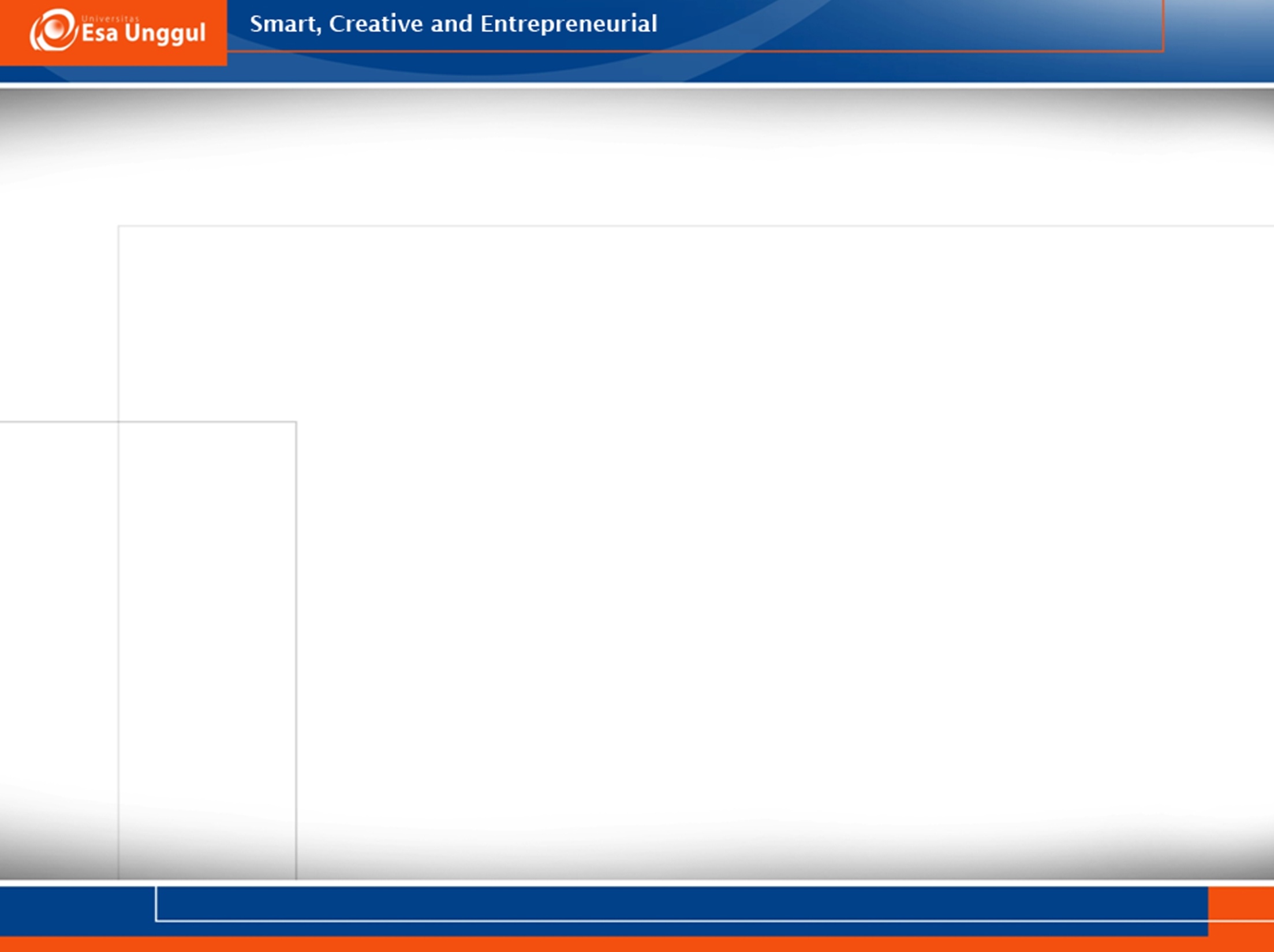 Phonemic transcription
Phonemic transcription (also called BROAD TRANSCRIPTION) only shows functional differences, i.e. differences between sounds which are used to distinguish word meaning. 
It only uses enough symbols to represent each phoneme of the language in question with a symbol of its own. 
It doesn’t describe every single detail in sounds. For instance, the “p” sound in pin and spin (the first is accompanied by more breathing) and the “w” sound in wine and twine (the first is voiced, the second is not).
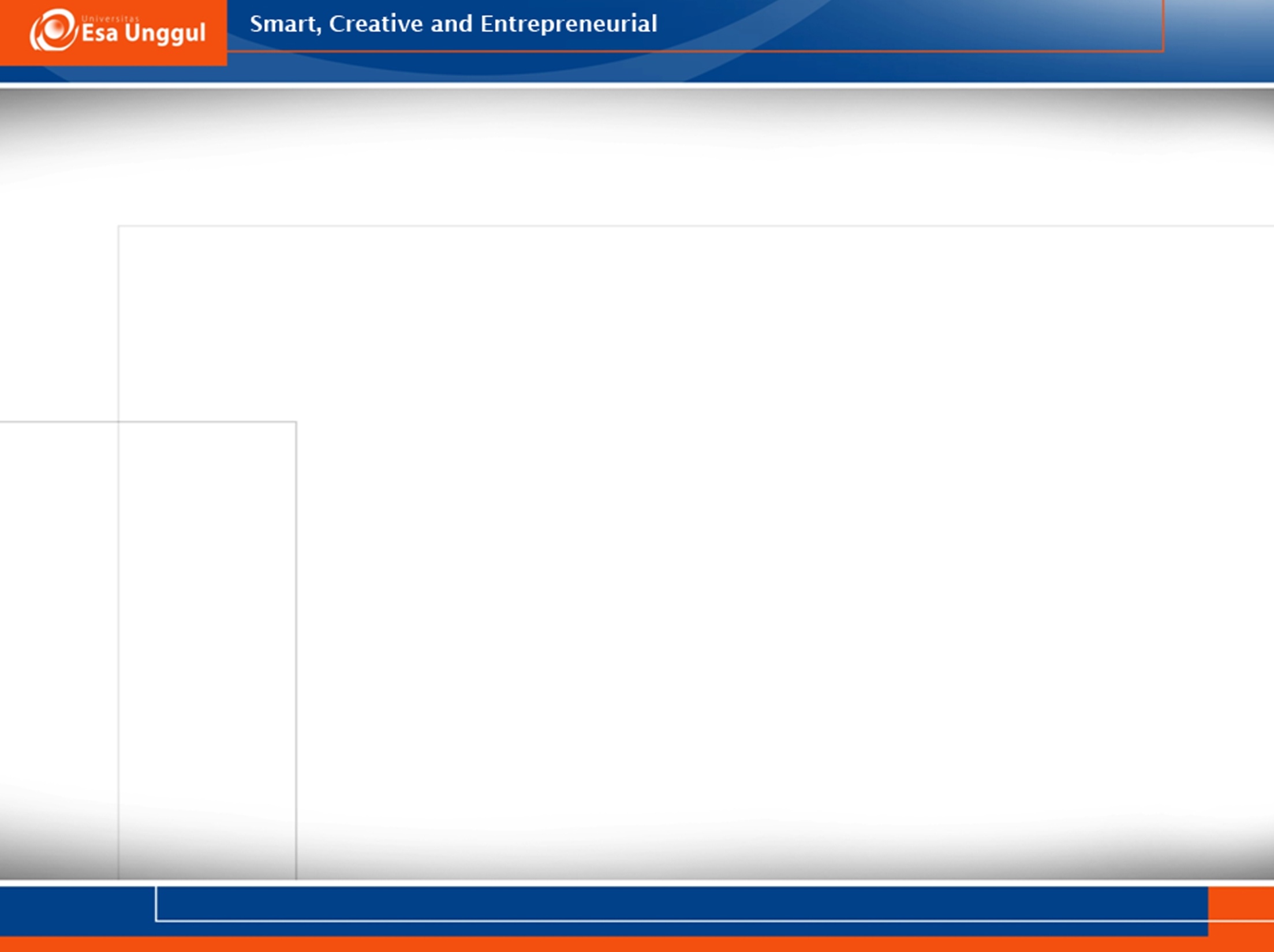 Phonemic transcription
It doesn’t describe every single detail in sounds. For instance, the “p” sound in pin and spin (the first is accompanied by more breathing) and the “w” sound in wine and twine (the first is voiced, the second is not). 
Broad transcription: attend /əˈtend/ 
Narrow transcription: attend  [əthend]
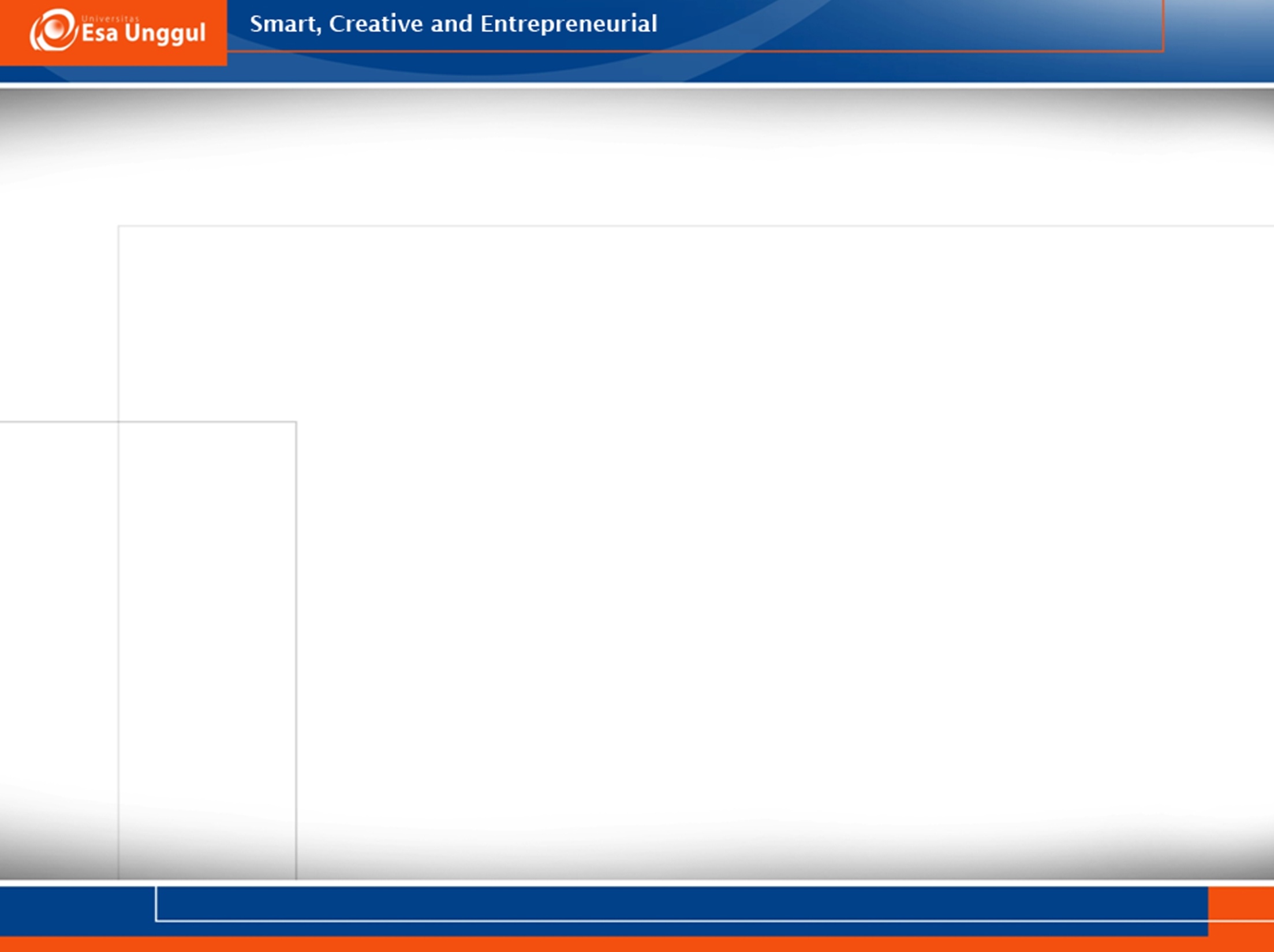 Write the phonemic transcription
Sad 
Rough
Save
Science
Season
Tender
Understanding
Widow
Youth
Function
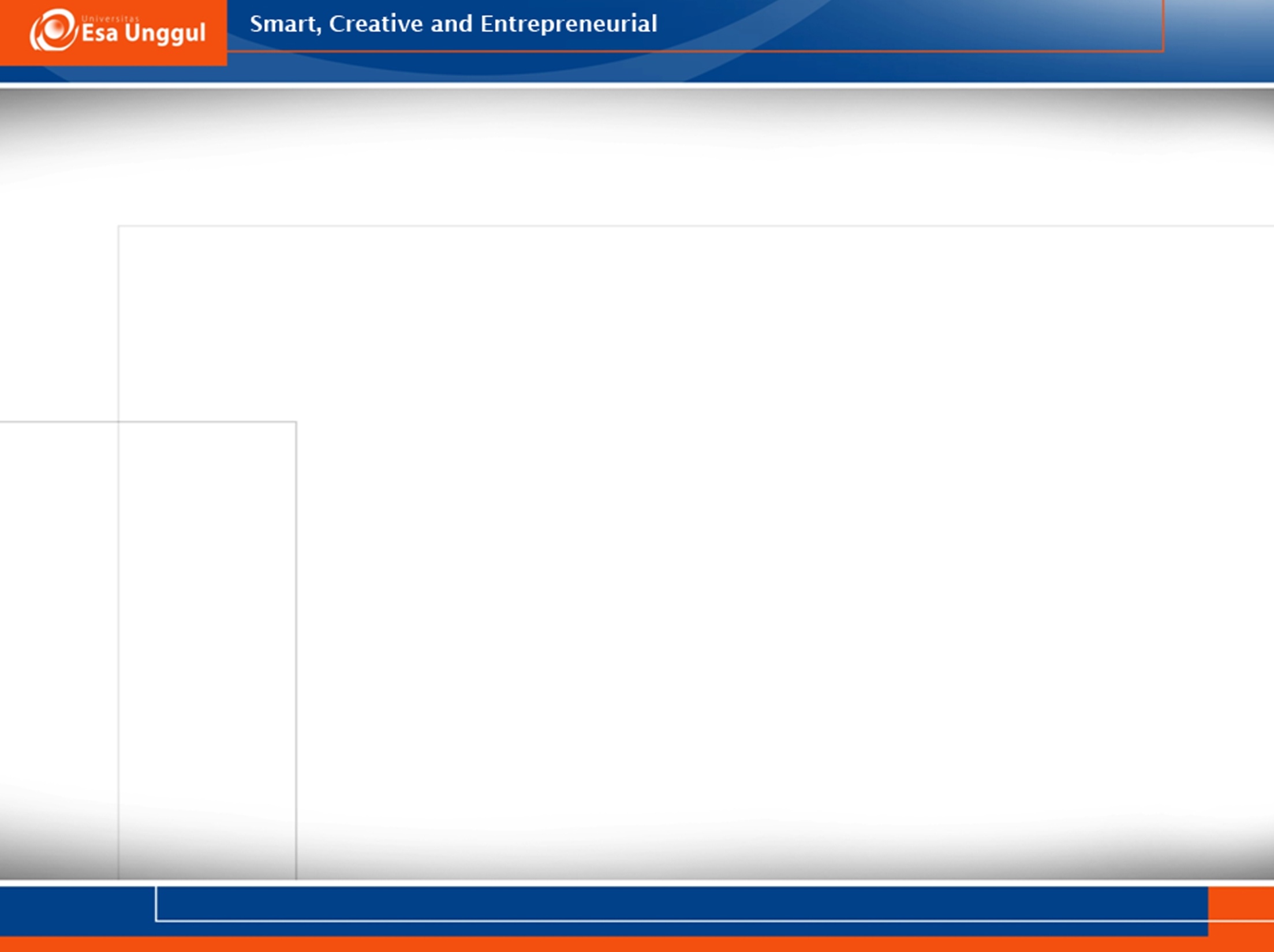 Phonemic transcription
Linguists investigate how people acquire their knowledge about language, how this knowledge interacts with other cognitive processes, how it varies across speakers and geographic regions, and how to model this knowledge computationally.
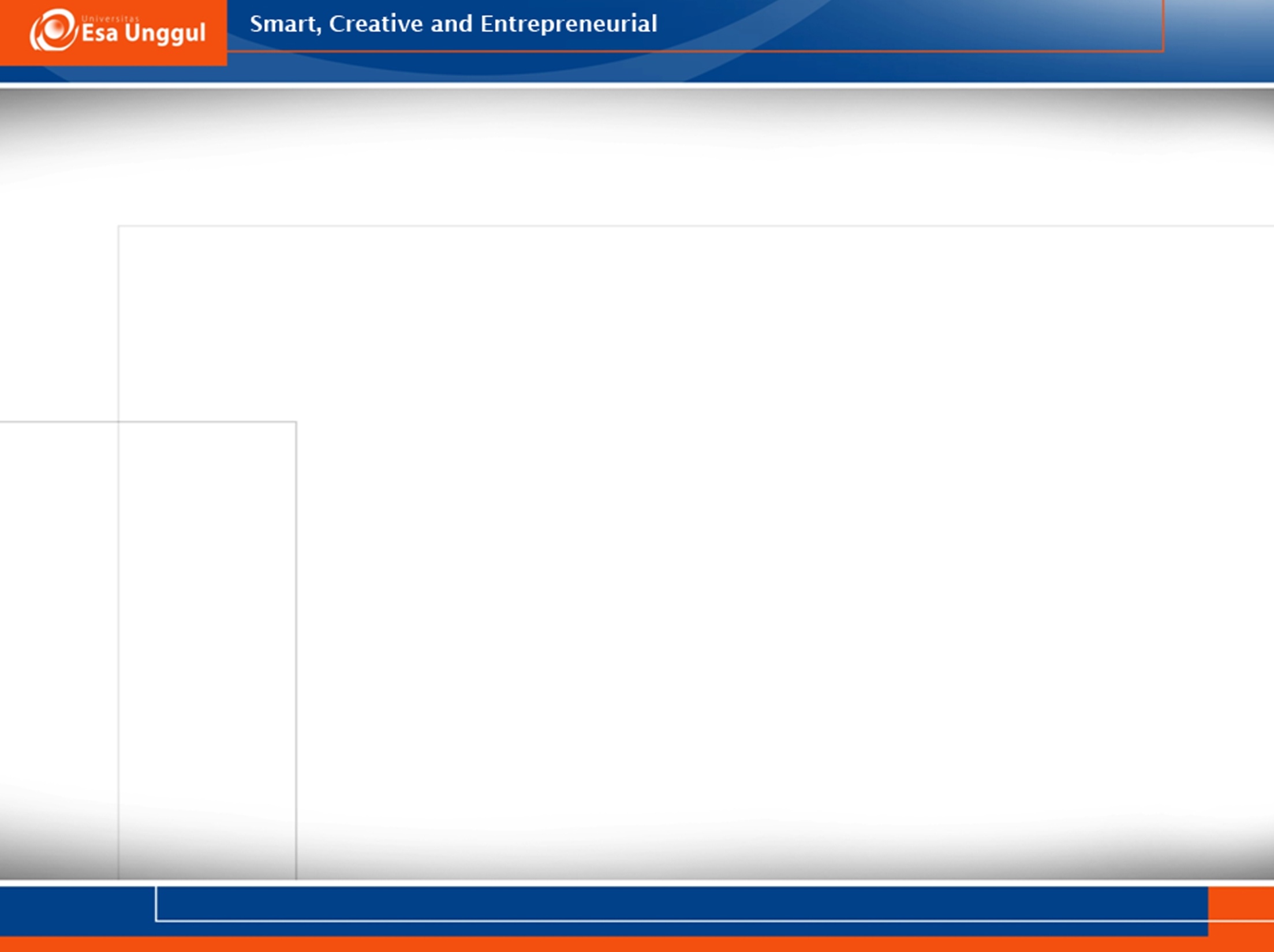 Phonemic transcription
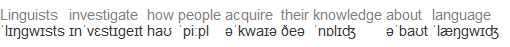 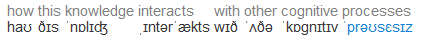 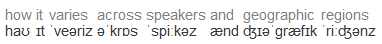 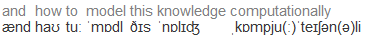 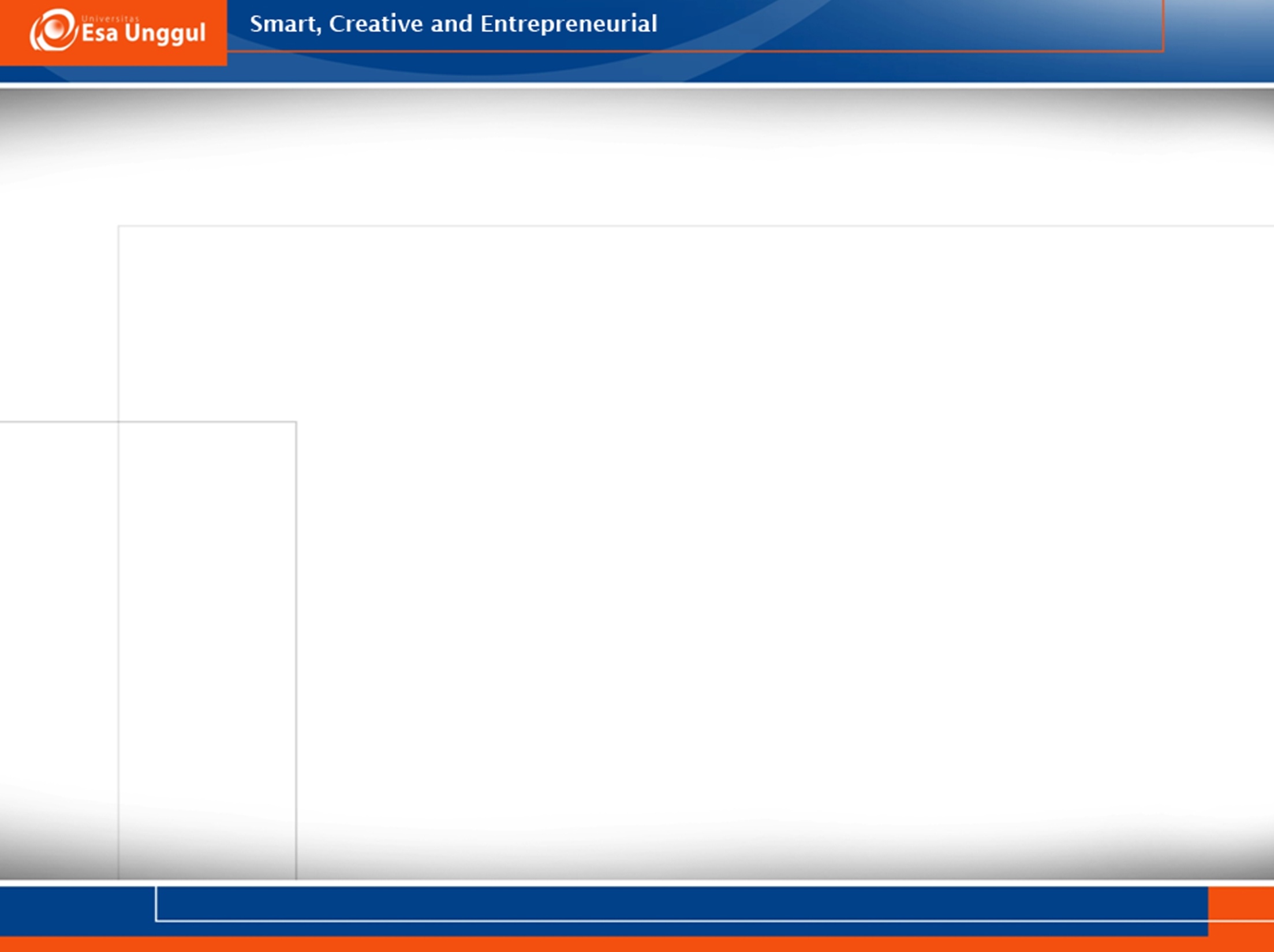 Phonemic transcription
ˈmɛni ˈlɪŋgwɪsts duː ˈfiːldwɜːk, kəˈlɛktɪŋ ɛmˈpɪrɪkəl ˈɛvɪdəns tuː hɛlp ðɛm geɪn ˈɪnsaɪt ˈɪntuː ə spɪˈsɪfɪk ˈlæŋgwɪʤ ɔː ˈlæŋgwɪʤɪz ɪn ˈʤɛnərəl. ðeɪ wɜːk wɪð ˈspiːkəz ɒv ˈdɪfrənt ˈlæŋgwɪʤɪz tuː dɪsˈkʌvə ˈpætənz ænd/ɔː tuː ˈdɒkjʊmənt ðə ˈlæŋgwɪʤ, sɜːʧ ˈdeɪtəˌbeɪsɪz (ɔː ˈkɔːpərə) ɒv ˈspəʊkən ænd ˈrɪtn ˈlæŋgwɪʤ, ænd rʌn ˈkeəfli-dɪˈzaɪnd ɪksˈpɛrɪmənts wɪð ˈʧɪldrən ænd ˈædʌlts ɪn skuːlz, ɪn ðə fiːld, ænd ɪn ˌjuːnɪˈvɜːsɪti læbz.
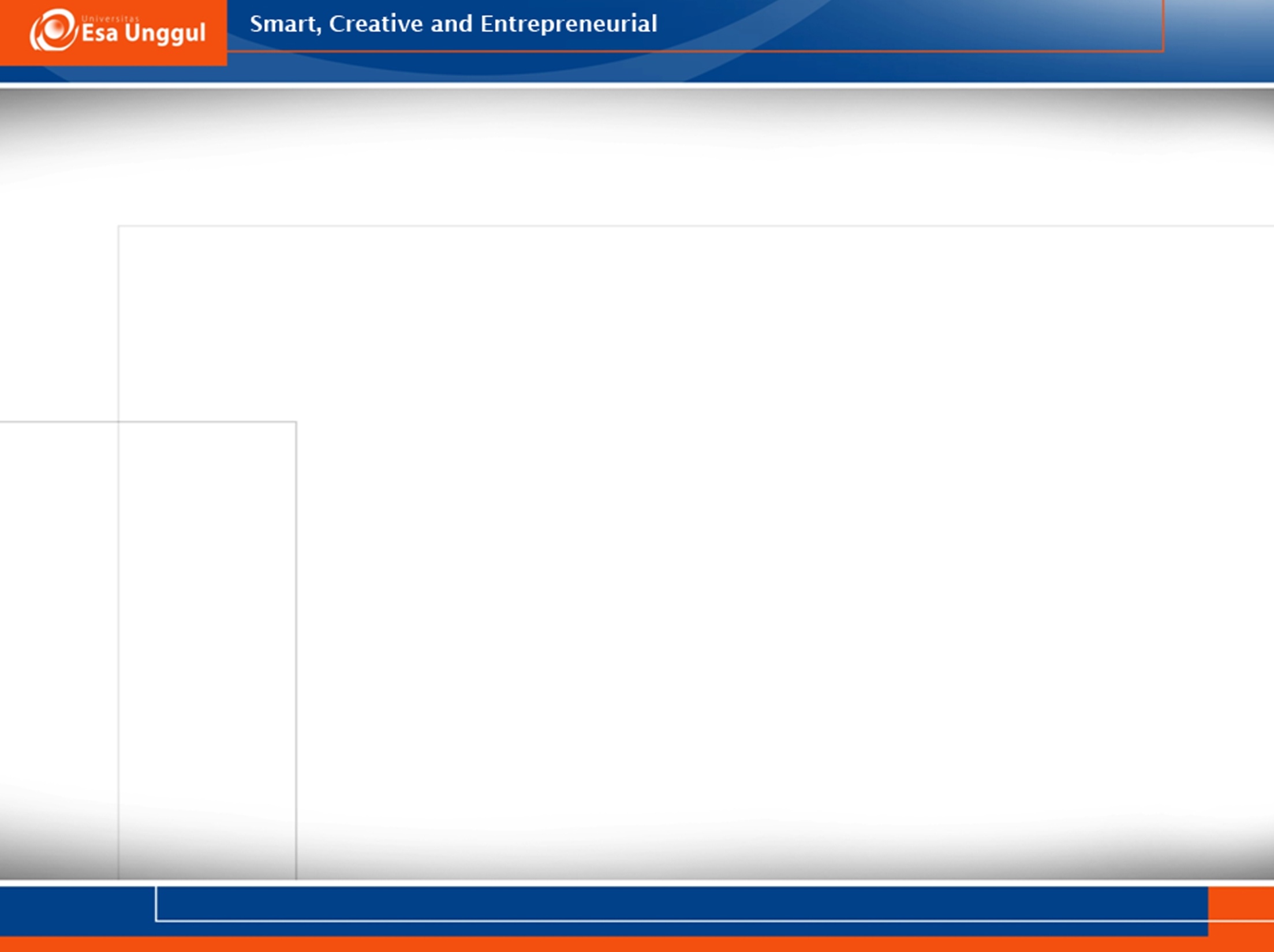 Make the phonemic transcriptiop
Nearly half the world’s schools lack clean drinking water, toilets and handwashing facilities, putting millions of children at risk of disease, experts warned on Monday.
Almost 900 million children have to contend with a lack of basic hygiene facilities during their education, putting their health at risk and meaning some have to miss school.
“You can’t have a quality learning environment without these basics,” said Dr Rick Johnston of the World Health Organization, a lead researcher on the project.
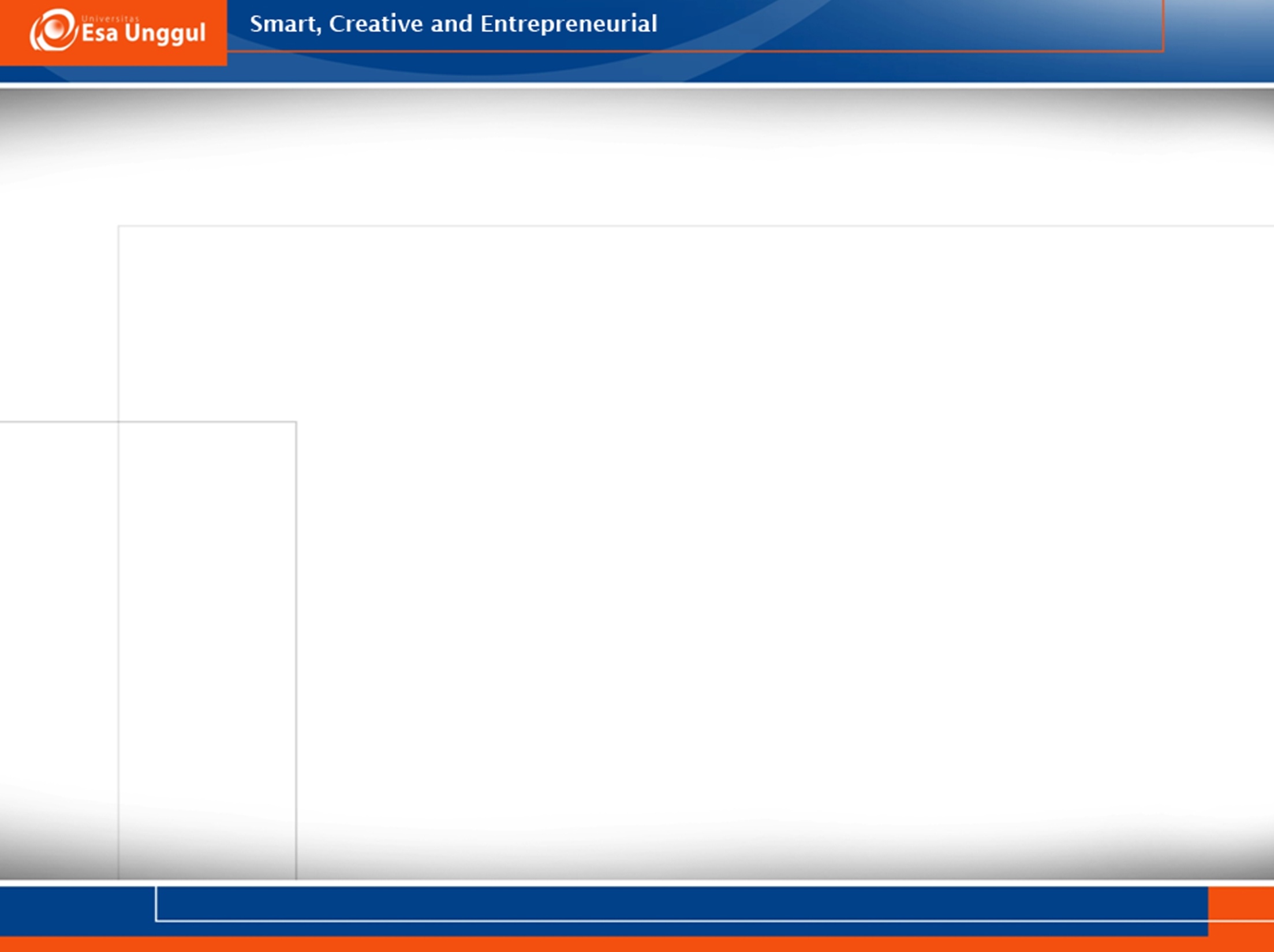 Read
Read your phonemic transcription with right intonation.
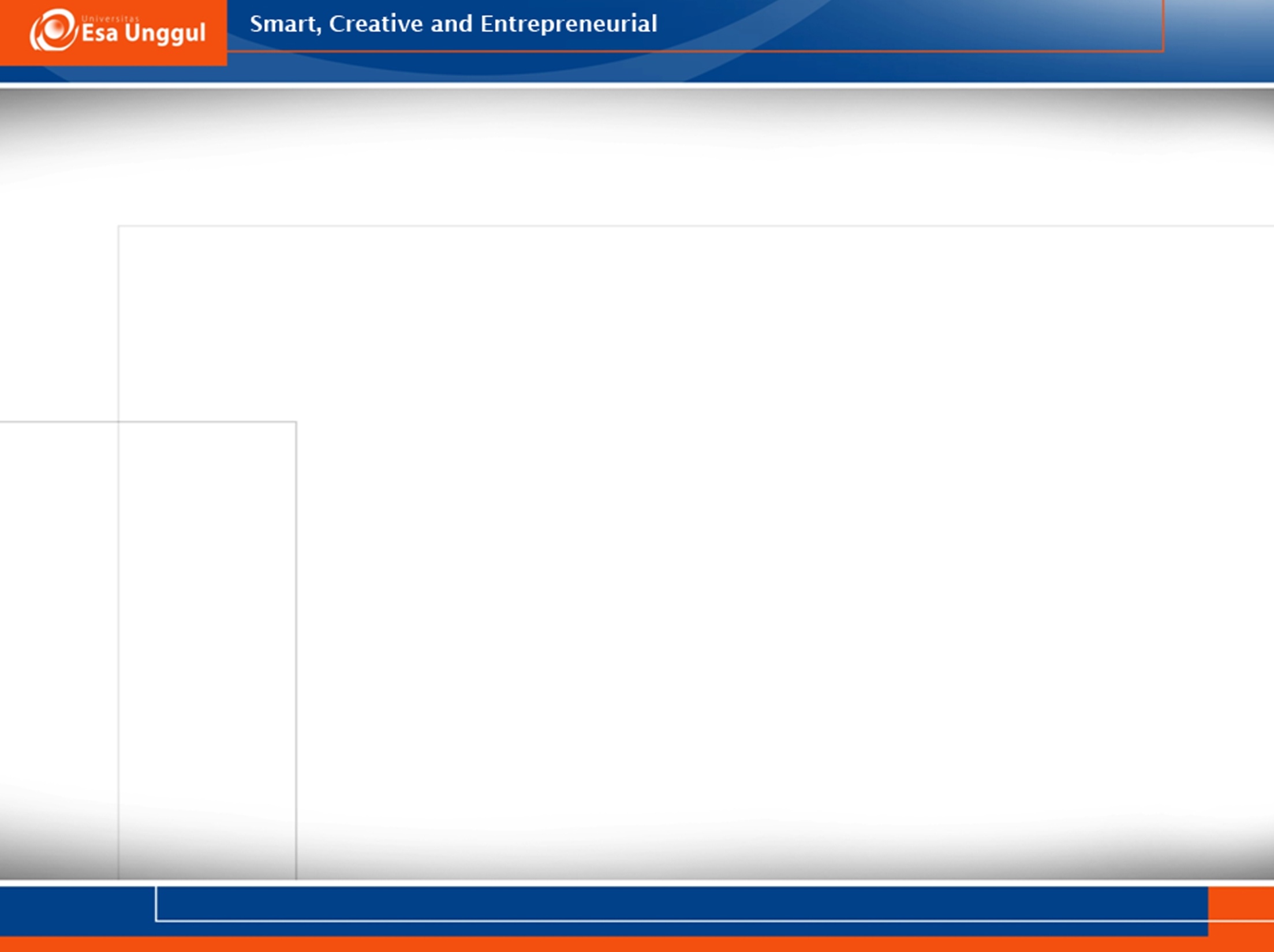 Assignment
Choose a text that has at least 300 words. Make the phonemic transcription.